Презентация  тематического занятия                                   «день защитника  отечества»
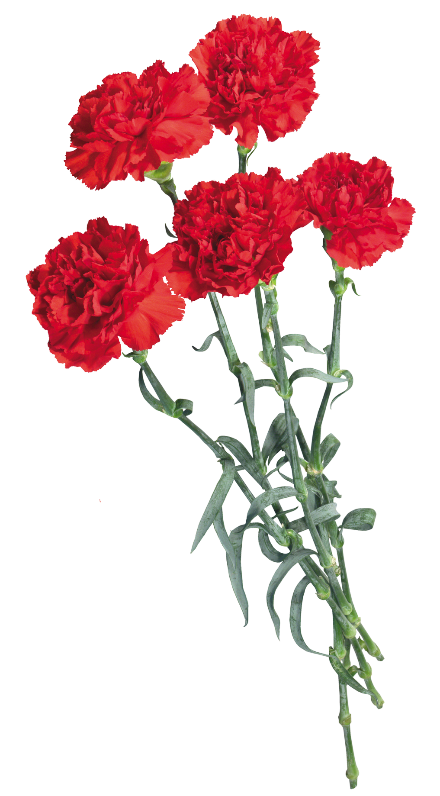 МАДОУ ДС № 25 «КАЛИНКА»

Подготовили и провели:
Музыкальный руководитель: Алексеева Л.В.
Инструктор по физкультуре Точенова Н.Н.
Воспитатель: Скобелева В.А.
Воспитатель: Туманова Е.В.
Городской округ Химки
2014 г.
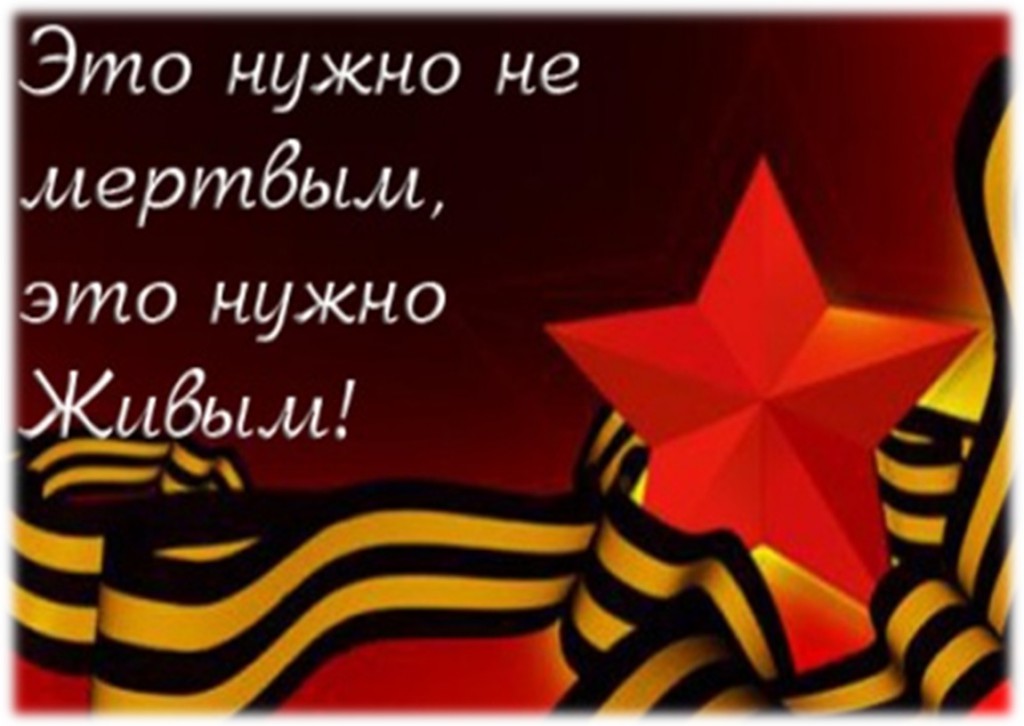 Цели и задачи:                              Интеграция непосредственной организованной деятельности в старшей группе в образовательных областях - «познание», «музыка», «художественное  творчество», «здоровье»
Программное содержание:обобщать, уточнять и расширять представления  и знания детей об Армии;активизировать словарный запас по теме;совершенствовать грамматический строй;развивать память, внимание, фонетическое восприятие;Формировать навыки сотрудничества, доброжелательности;формировать чувство патриотизма; вызвать радостное настроение, умение слушать музыку;приобщать к здоровому образу жизни; воспитывать творческий вкус и воображение;воспитывать любовь к родине;развивать быстроту, ловкость, внимание
23 февраля                                      красный день календаря  В этот день отца и деда поздравляет вся семья!
Наши будущие защитники
Зарядка всем полезна,  зарядка всем нужна,                        от лени и болезней                         спасает нас она!
Матросский танец
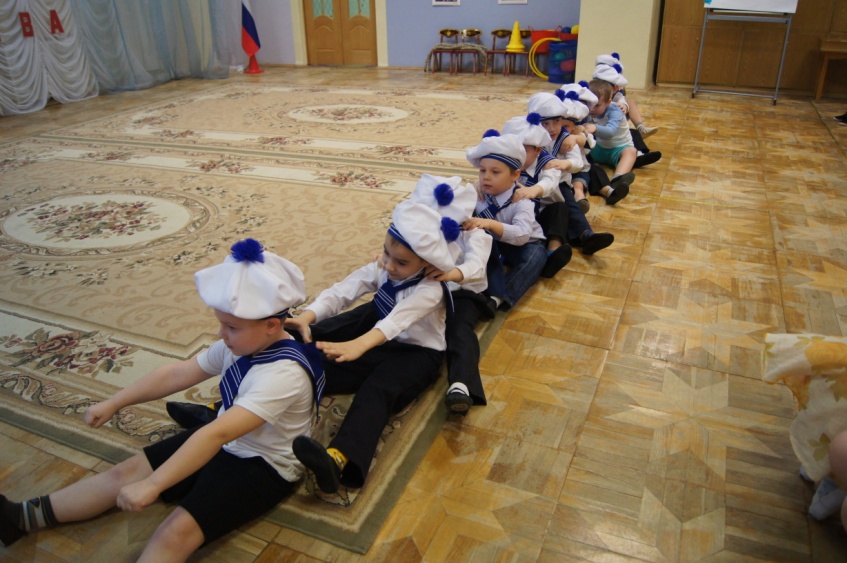 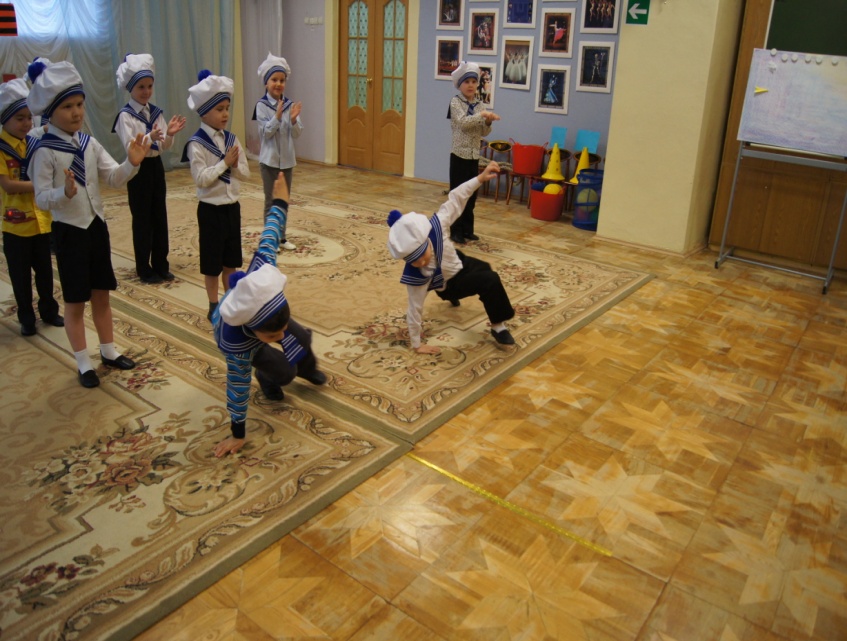 Чтобы с гордостью нести воинское звание, каждому  солдату необходимо много знаний!
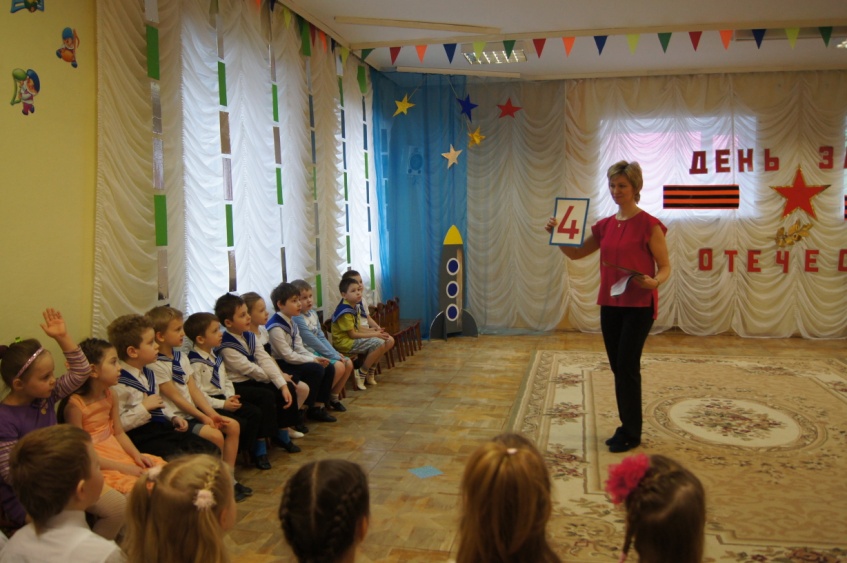 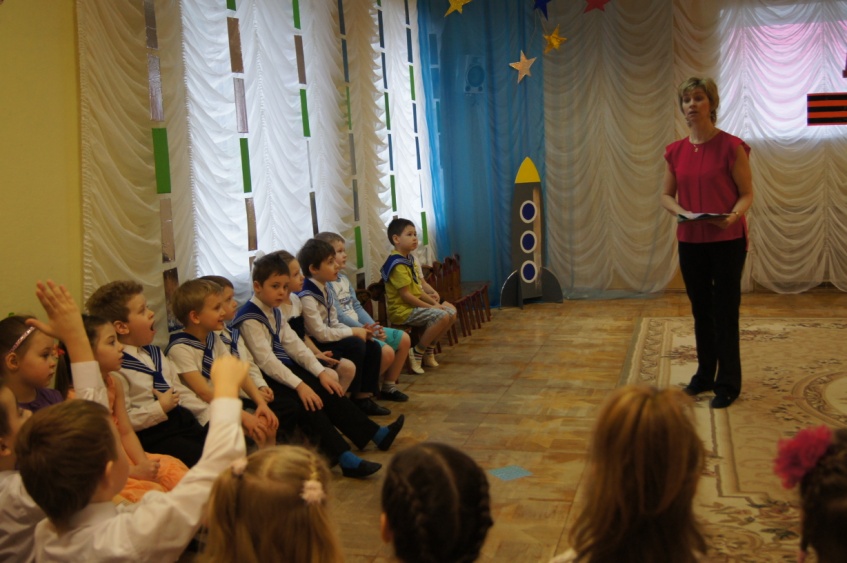 Игра «Чья ракета попадет в цель?»
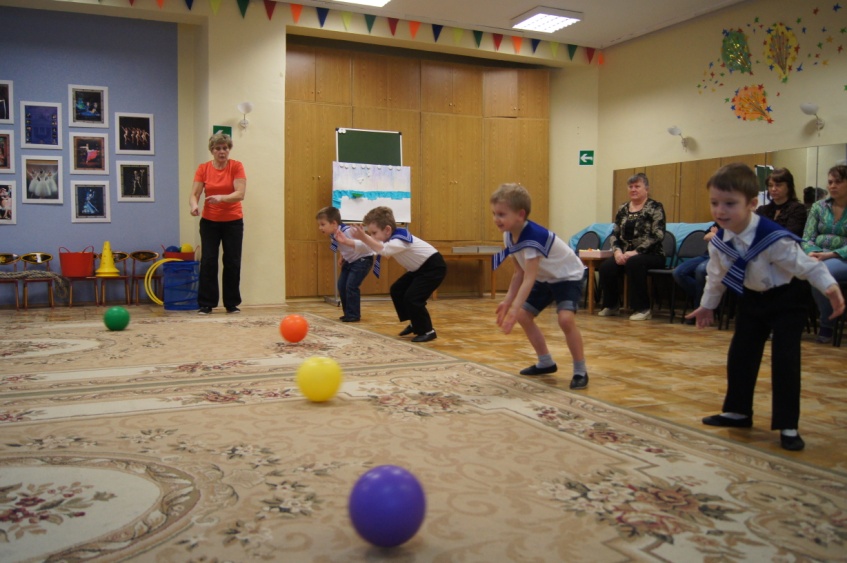 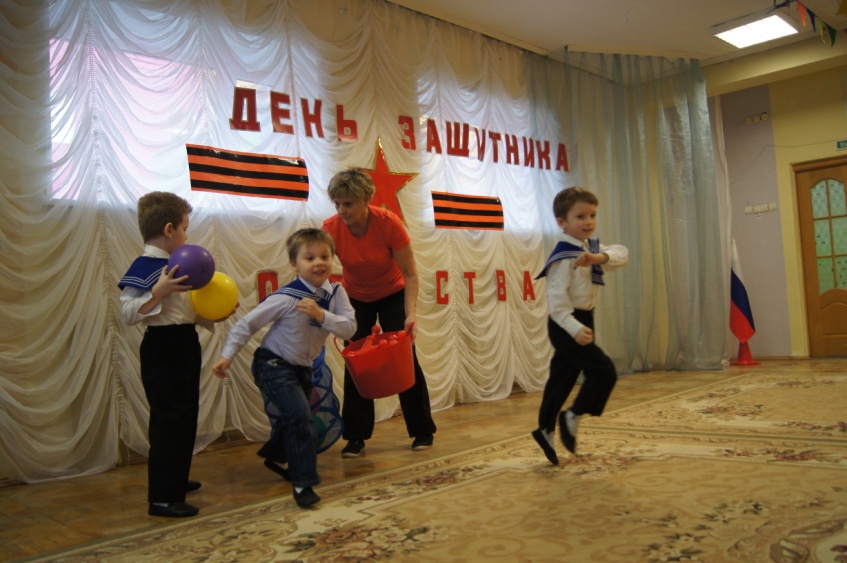 В небе синем самолет – управляет им пилот
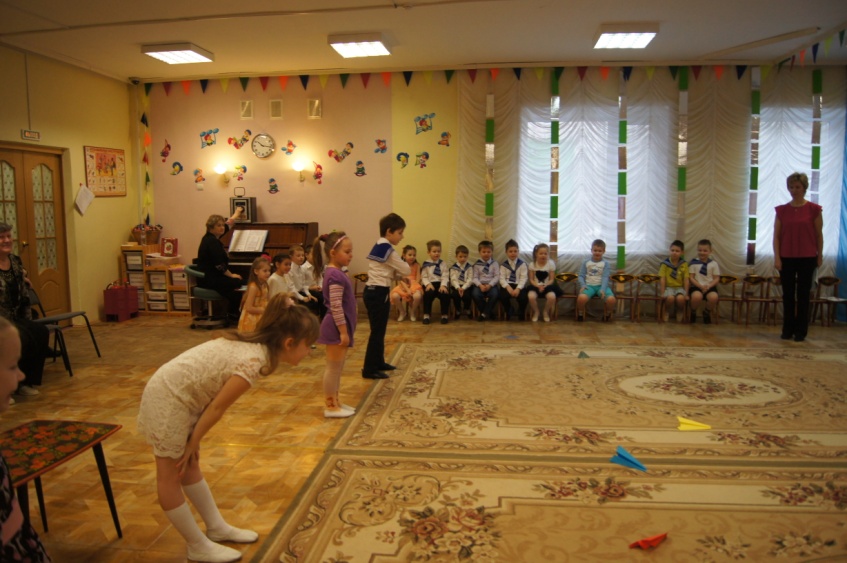 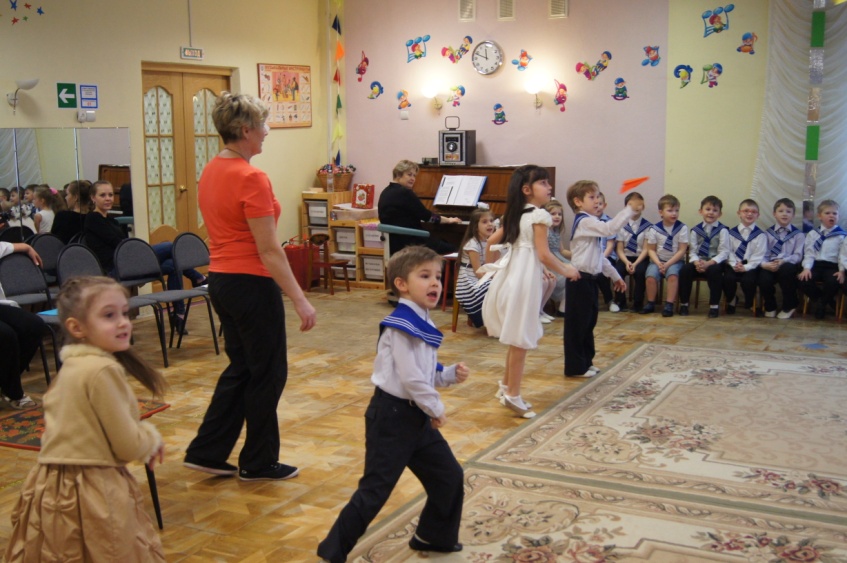 Стоит он в дозоре и зорок, и смел, чтоб мир потревожить никто                                                          не посмел!
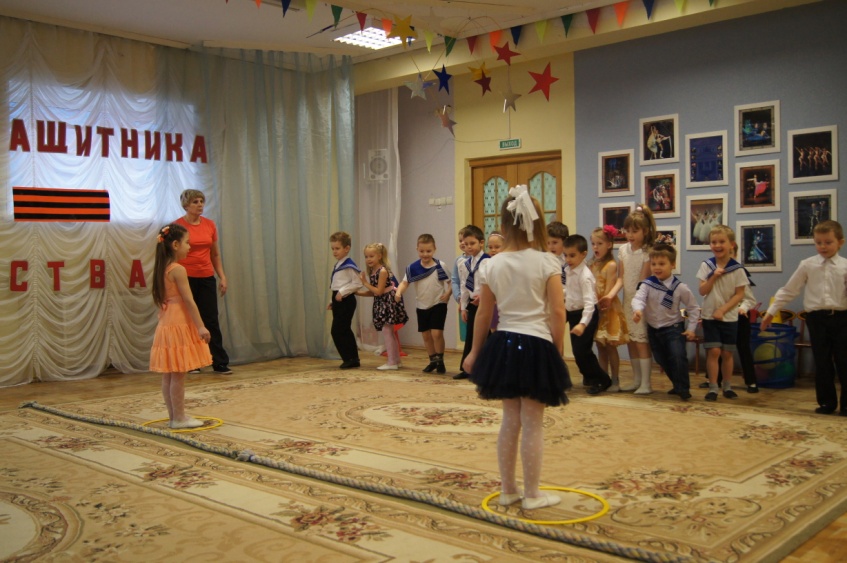 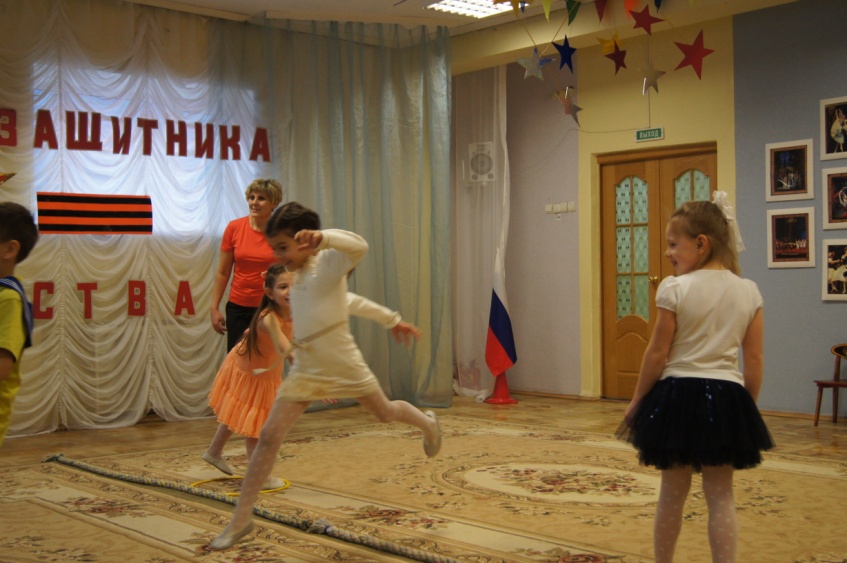 Аттракцион                                                           «доставь пакет»
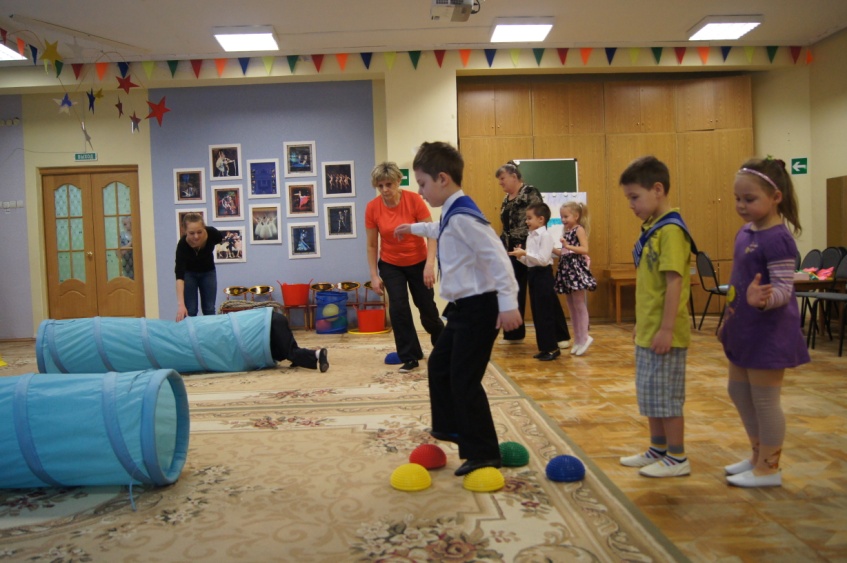 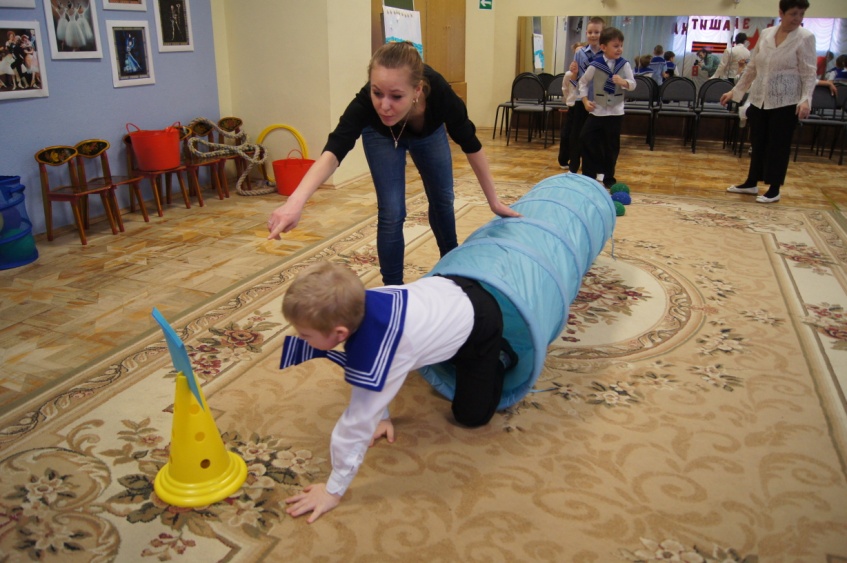 Коллективная работа                                         «наша родина сильна!»
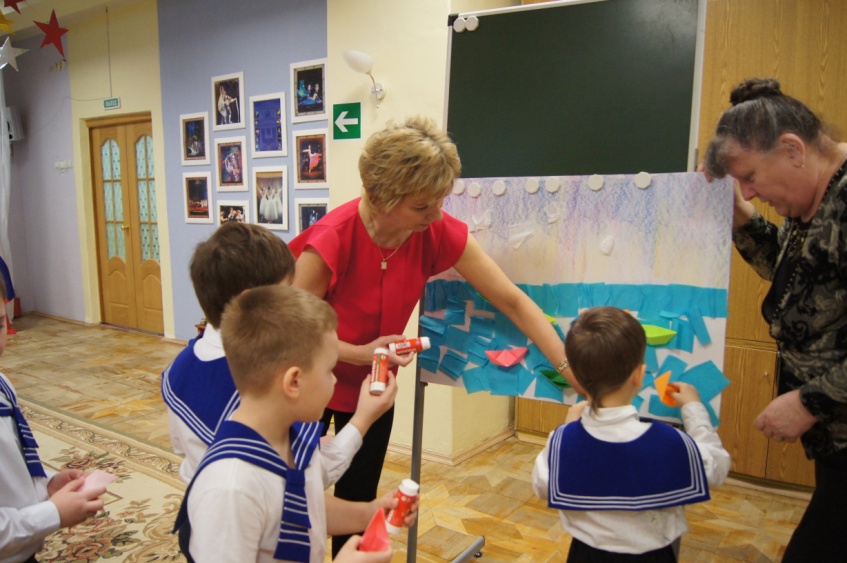 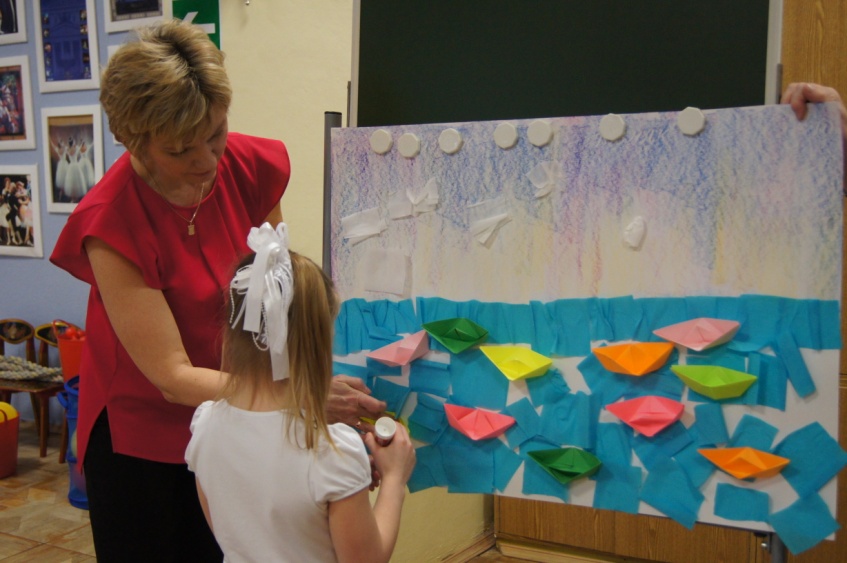 Наша армия родная                                    стережет покой страны,                                       чтоб росли мы, бед не зная, чтобы не было войны
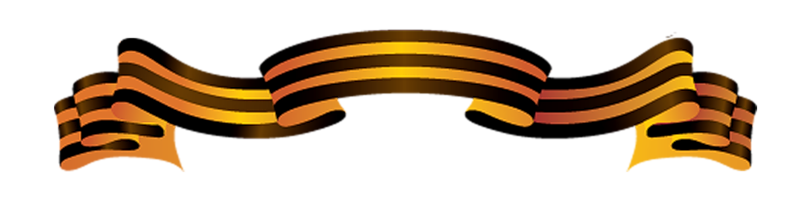